«Развитие художественно-творческих способностей детей дошкольного возраста через использования нетрадиционных техник рисования»
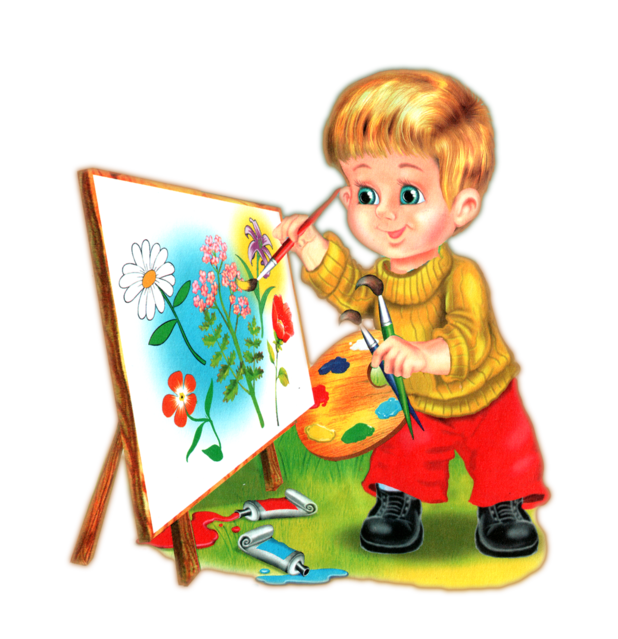 Подготовила воспитатель ГБДОУ №28
Керимова Л.А.
« Истоки способностей и дарования детей--на кончиках пальцев. От пальцев, образно говоря, идут тончайшие нити--ручейки, которые питают источник творческой мысли. Другими словами, чем больше мастерства в детской руке, тем умнее ребенок.»
Задачи нетрадиционной техники рисования:1. Формирование интереса к изо деятельности  2. Овладевать простейшими техническими приемами работы с различными материалами.3. Развивать воображение, видеть необычное в обычных предметах4. Развивать уверенность в своих силах.5. Развивать пространственное мышление.
ЦЕЛЬ нетрадиционной техники рисования:1. Учить детей свободно выражать свой замысел2. Учить детей работать с разнообразным материалом3.Развивать чувство композиции, ритма, цветовосприятия, чувство фактурности и обьема.
Основные формы работы с детьми из представленных техник рисования:- специально-организованная деятельность по художественному эстетическому развитию (рисованию)( предметное, сюжетное, по замыслу) - индивидуальная работа- совместная деятельность воспитателя с детьми-самостоятельная художественная деятельность детей
Нетрадиционная техника рисования в 3-4года:-рисование пальчиками,   -оттиск печатками из картофеля,- рисование ладошками.
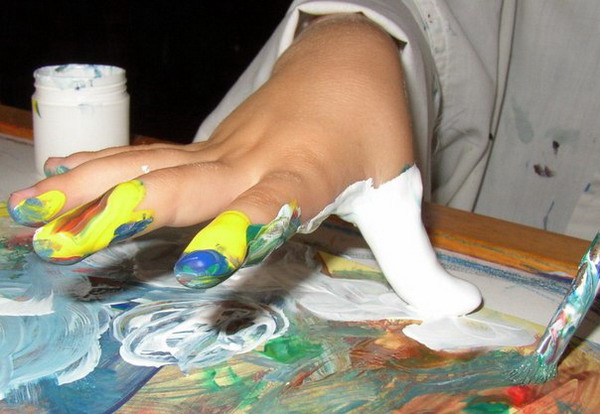 Рисование пальчиками.

Средства выразительности: 
Пятно, точка, короткая линия, цвет.
Материалы:     мисочки с гуашью, плотная бумага любого цвета, небольшие листы, салфетки влажные.
Способ получения изображения:
Ребенок опускает в гуашь пальчик и наносит точки, пятнышки на бумагу.
На каждый пальчик набирается краска разного цвета. После работы пальчики вытираются влажной салфеткой или смывается водой.
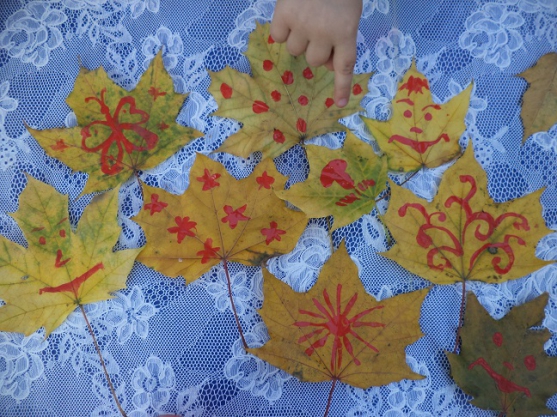 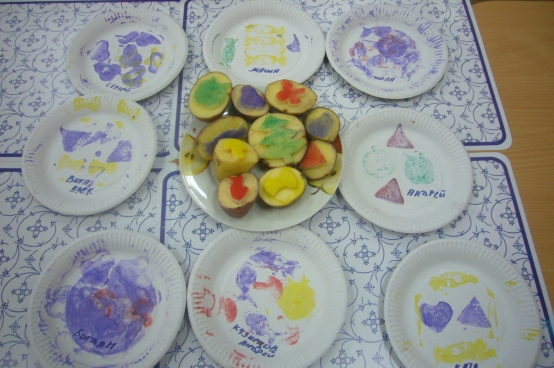 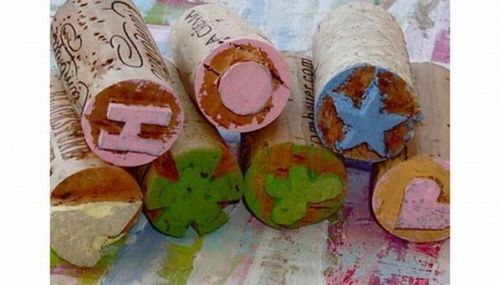 Оттиск печатками из картофеля,         пробками.

Средства выразительности:
Пятно, фактура, цвет.
Материалы:
Мисочка в которую вложена штемпельная подушечка из тонкого поролона, пропитанного гуашью, плотная бумага любого цвета и размера, печатки из картофеля.

Способ получения изображения:
Ребенок прижимает печатку к штемпельной подушечке с краской и наносит оттиск на бумагу. Для получения другого цвета меняется и цвет с мисочкой и печатка.
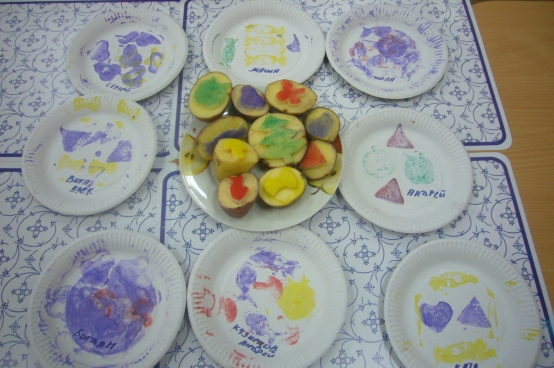 Рисование ладошкой.

Средства выразительности:
Пятно, цвет, фантастический силуэт.
Материалы:
Широкие блюдечки с гуашью, кисть, плотная бумага любого цвета, листы большого формата, влажные салфетки. 
Способ получения:
Ребенок опускает в гуашь ладошку ( всю кисть) или окрашивает ее с помощью кисточки и делает отпечатки на бумаге. Рисуют и правой и левой руками, окрашенными разными цветами. После работы руки вытираем салфеткой.
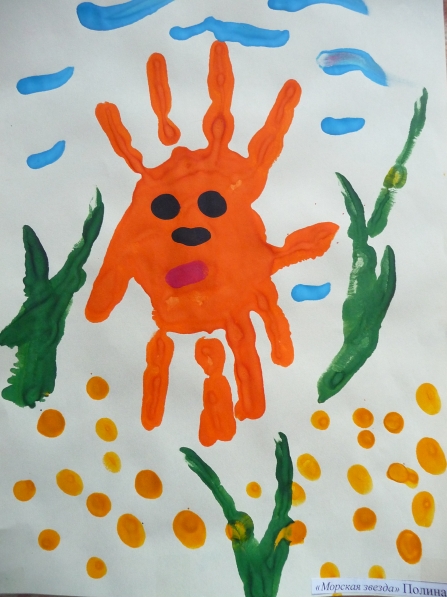 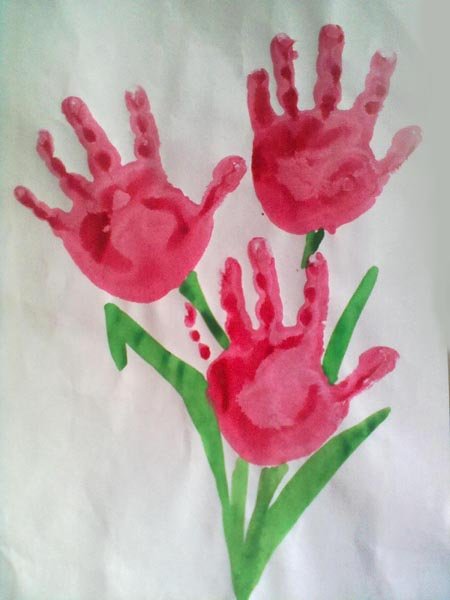 Каждая  из представленных техник- это маленькая игра. Их использование позволяет 
детям чувствовать себя раскованнее, смелее, непосредственнее,
развивает воображение, дает полную свободу для самовыражения.
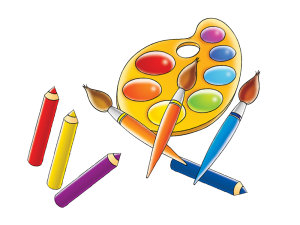